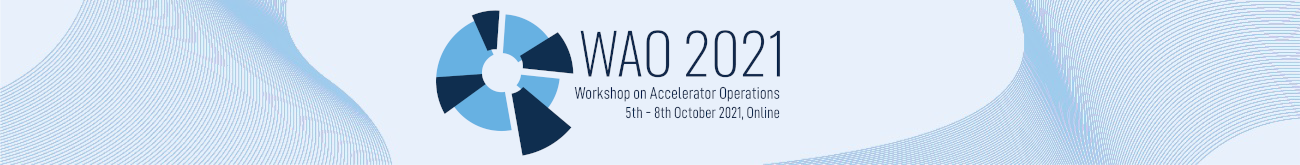 Welcome to WAO’2021
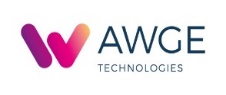 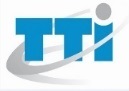 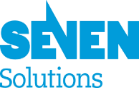 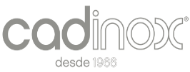 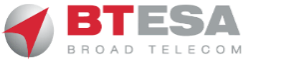 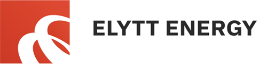 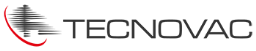 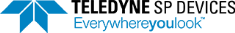 WAO’2021 hosted by the ALBA SYNCHROTRON
3 GeV Synchrotron Light Source
9 BL in operation, 4 under construction
In operation since 2012
Largest scientific installation in Spain
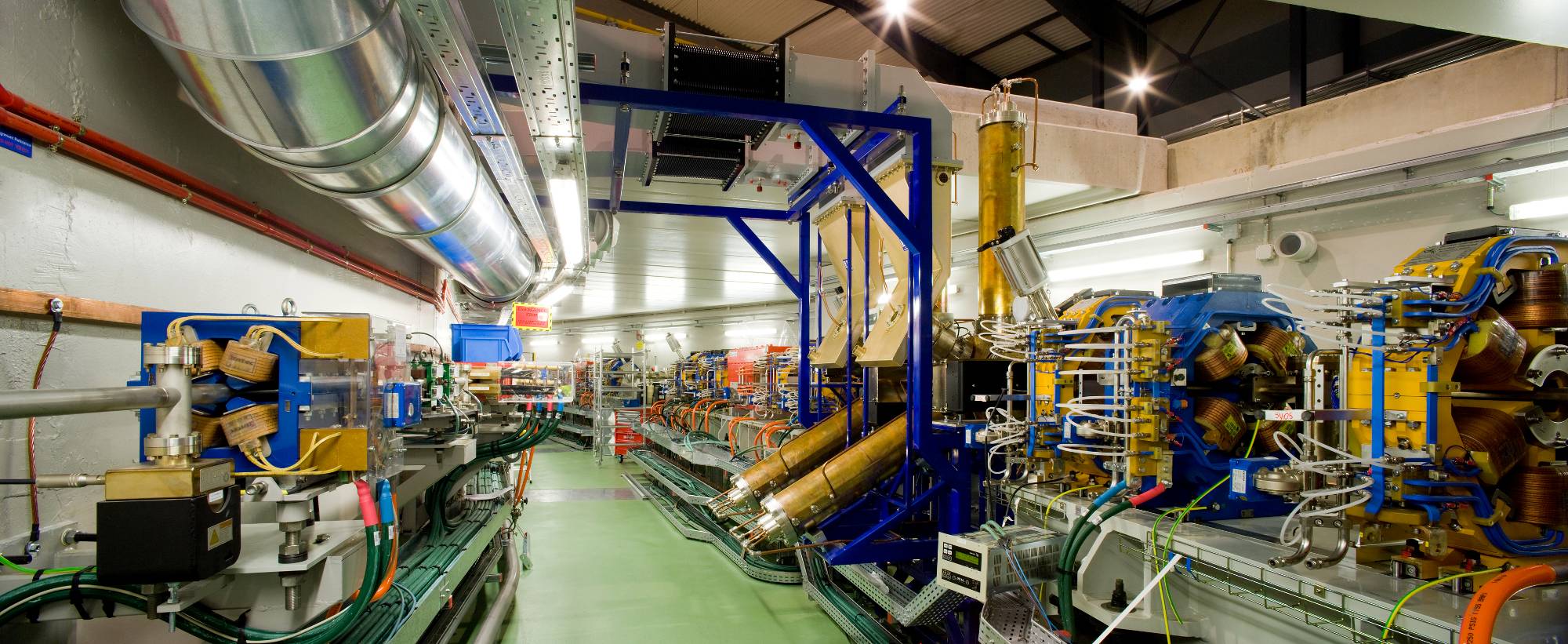 Back in 2018 ….
In front of a similar audience:

Welcome to WAO 2020 in Barcelona (Spain)
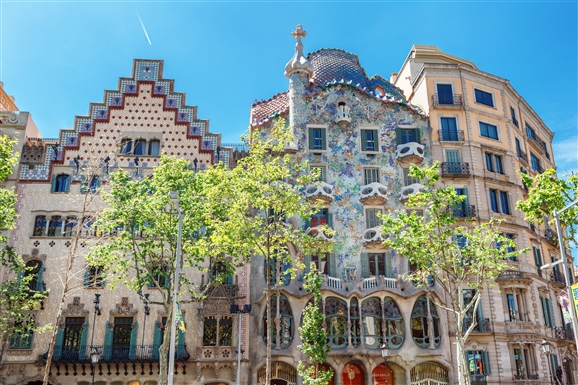 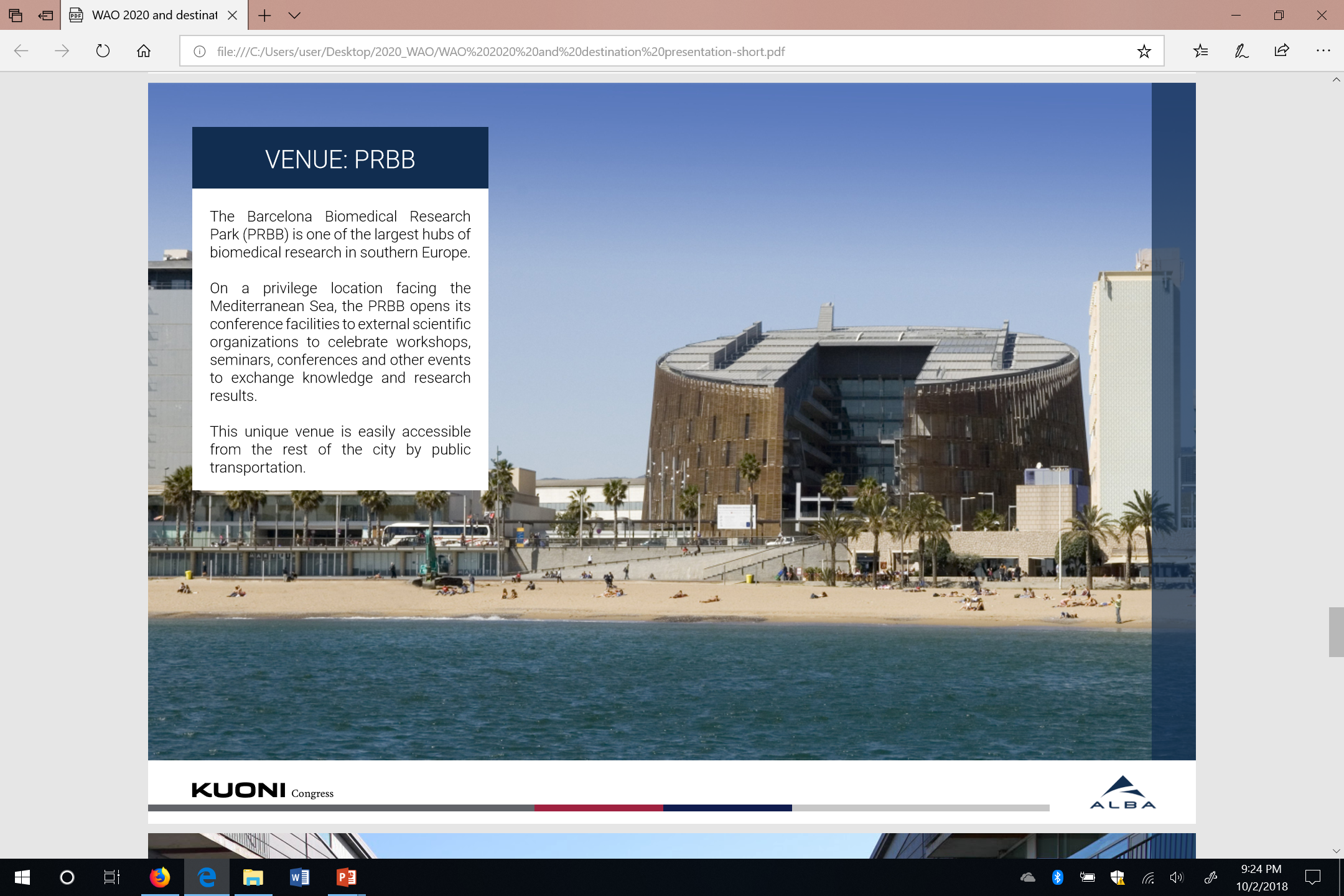 Barcelona downtown
Venue by the seaside
Preparations for a f2f meeting ongoing until March 2020
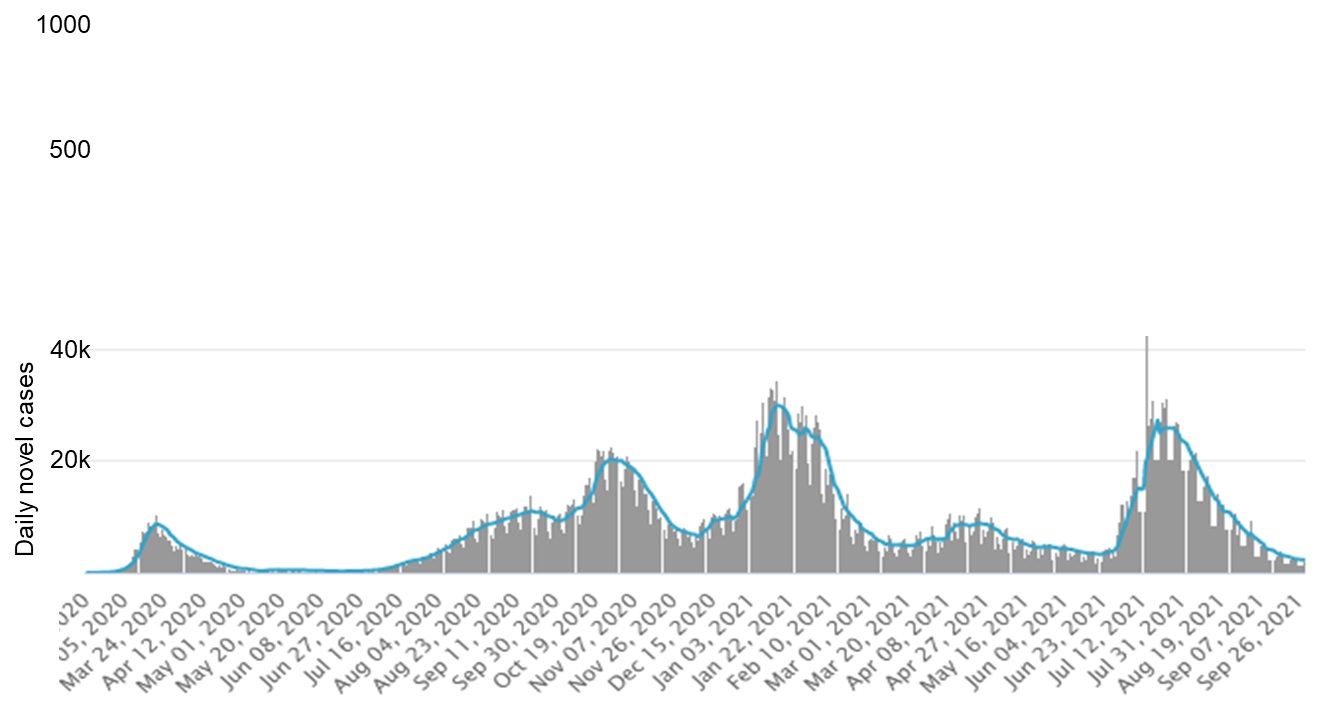 WAO’2020
WAO’2021
Postpone to 2021
Delay registration
IPC virtual meeting
Decide on a virtual event
Thanks to the IPC for being very supportive
International Program Committee
The International Program Committee (IPC) is tasked with the roles of:
Building and organizing the content of WAO
Selecting a host for future WAOs, and advising hosts during the planning stages
Forming topics of interest for the sessions, writing session abstracts
Chairing the sessions during the Workshop
Michael Bieler (DESY)
Jon Bonofiglio (NSCL)
Brian Freeman (JLAB)
Kazuro Furukawa (KEK)
Rossano Giachino (CERN)
Laurent Hardy (ESRF)
Yoshiyuki Iwata (NIRS)
Glen Johns (SNS)
Dan Johnson (FNAL)
Gregory Marr (BNL)
Montse Pont (ALBA)
Peter Schuh (SLAC)
Petra Schuett (GSI)
Violeta Toma (TRIUMF)
Jun Xing (IHEP)
Wenzhi Zhang (SINAP)
Local Organising Committee
Montse Pont, chair		Operations
Ferran Fernandez		Operations
Daimi Pérez		Administrative support
Adara Carrión		IT systems
Ana Martínez		Communications
Laia Torres		Communications
Sarah Moreira		Communications

 /co-host in most of the zoom meetings/
Contact us at wao2021@cells.es
Sponsors
We appreciate greatly the contributions from our sponsors towards WAO’2021, even though they cannot be present at the Workshop

Check on the video will be running during the break (when connected to the poster/parallel discussions sessions)

We encourage you to visit their web pages to learn what the Spanish industry can do for your accelerator
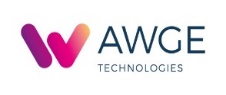 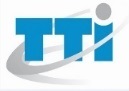 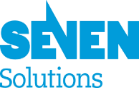 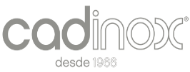 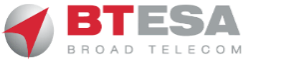 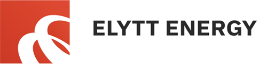 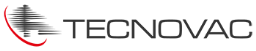 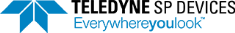 The program of the week
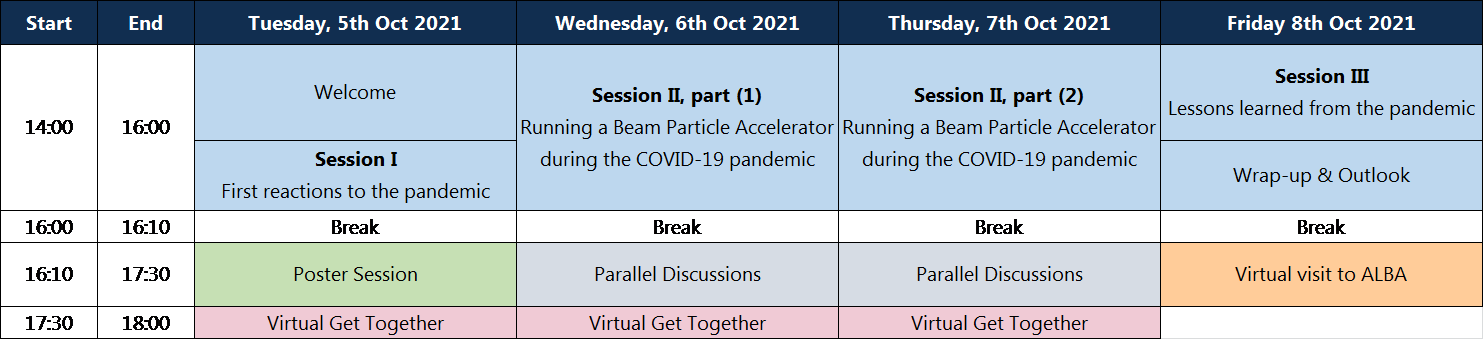 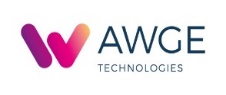 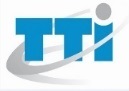 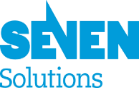 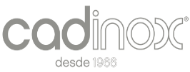 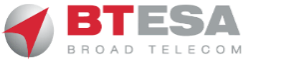 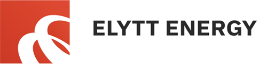 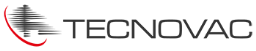 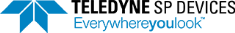 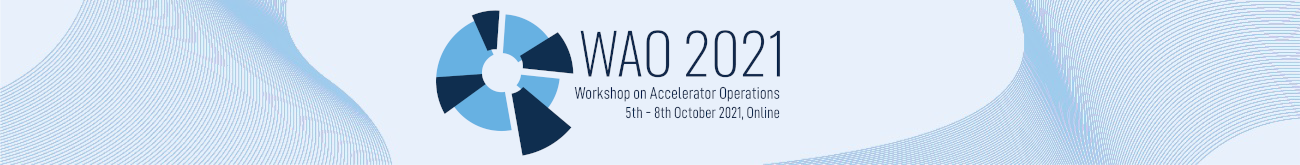 Welcome to WAO’2021
Looking forward to a fruitful workshop
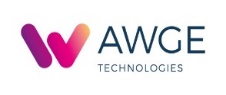 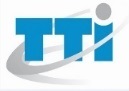 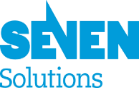 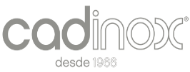 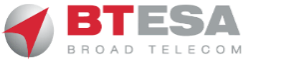 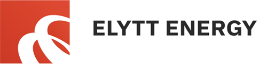 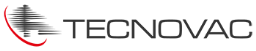 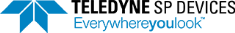